Mon rallye lecture
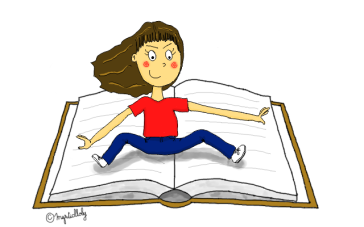 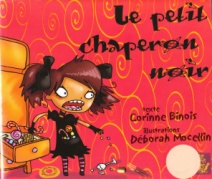 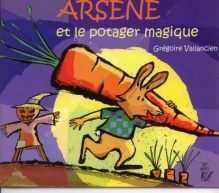 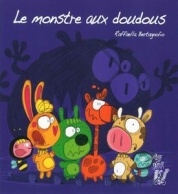 Albums 
« lire c’est partir 2 »
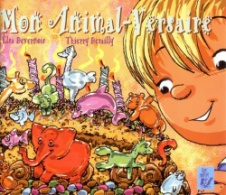 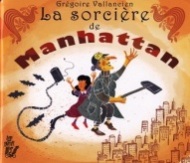 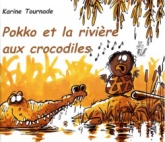 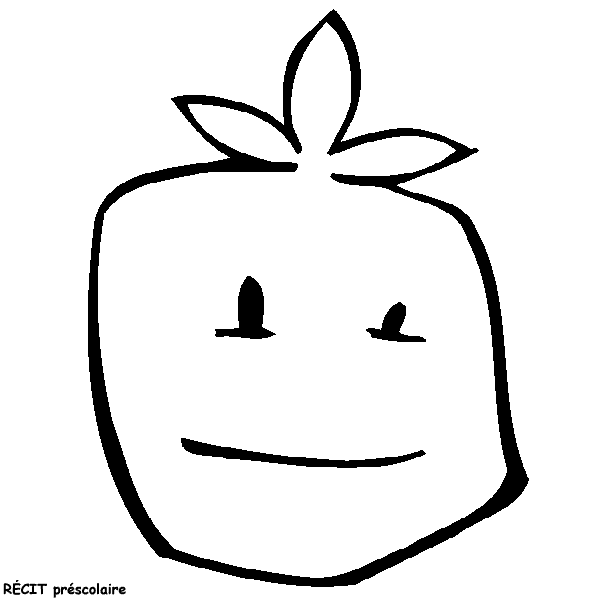 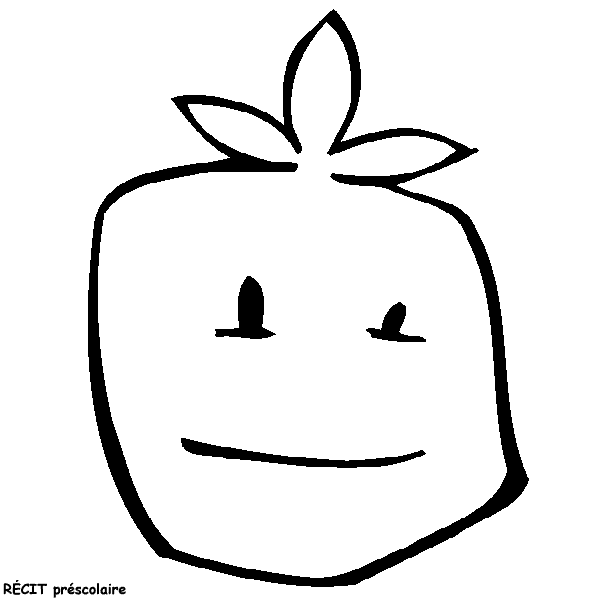 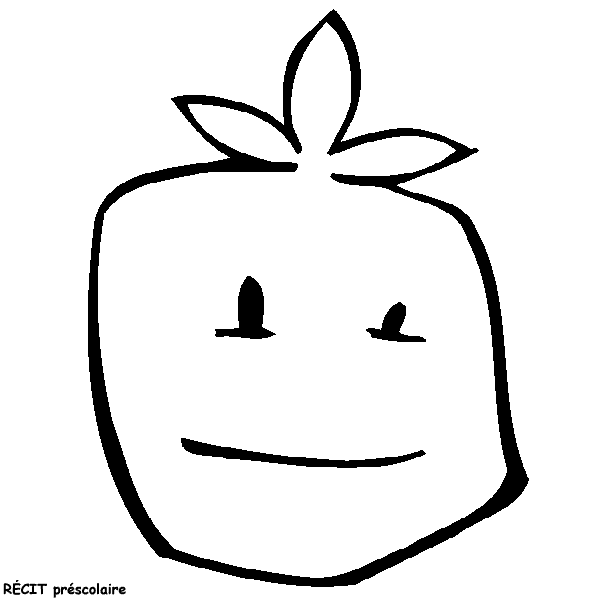 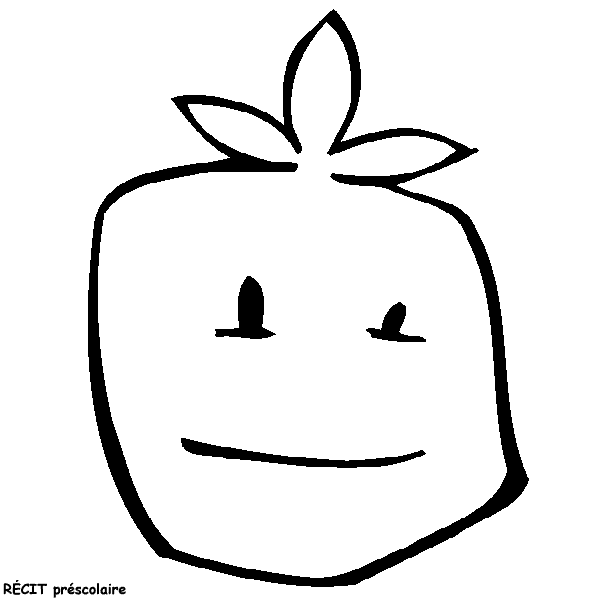 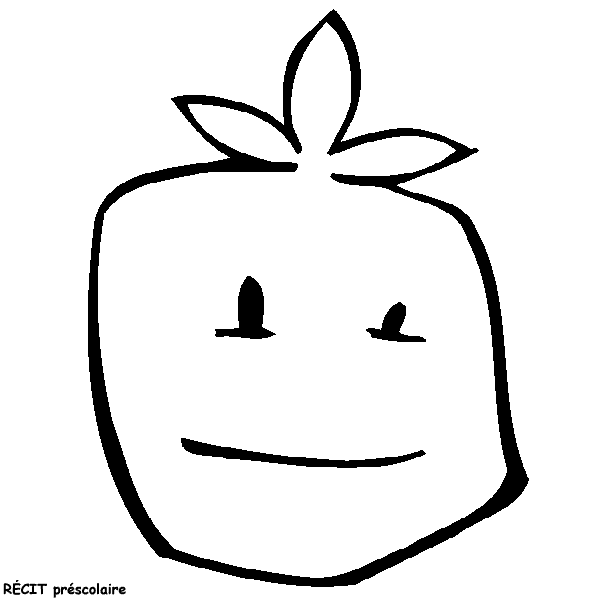 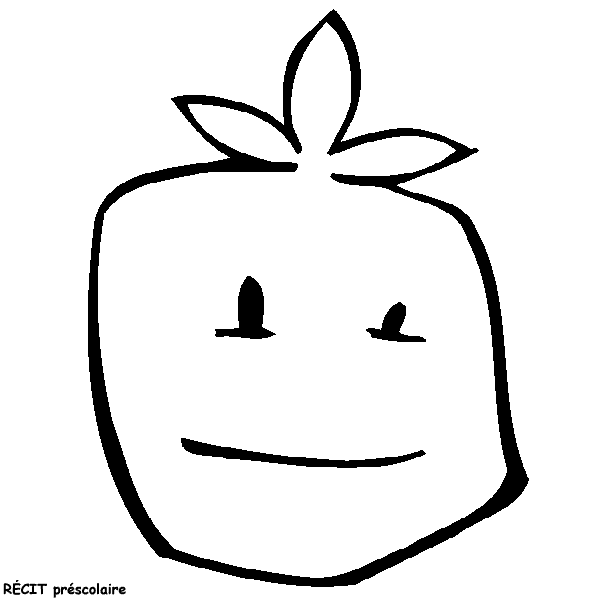 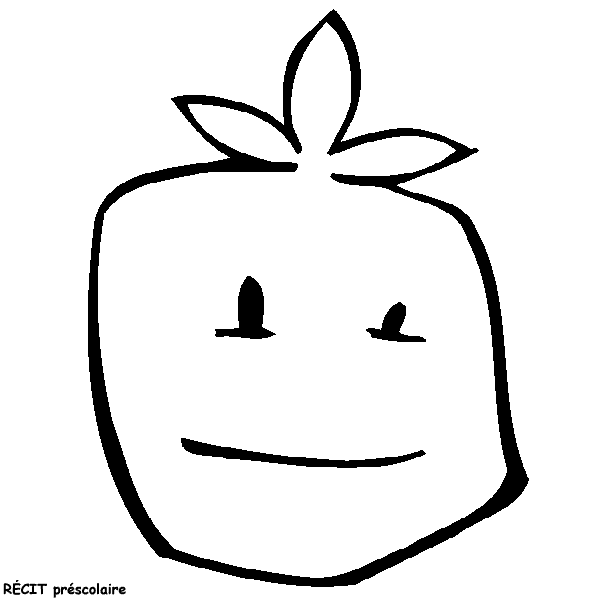 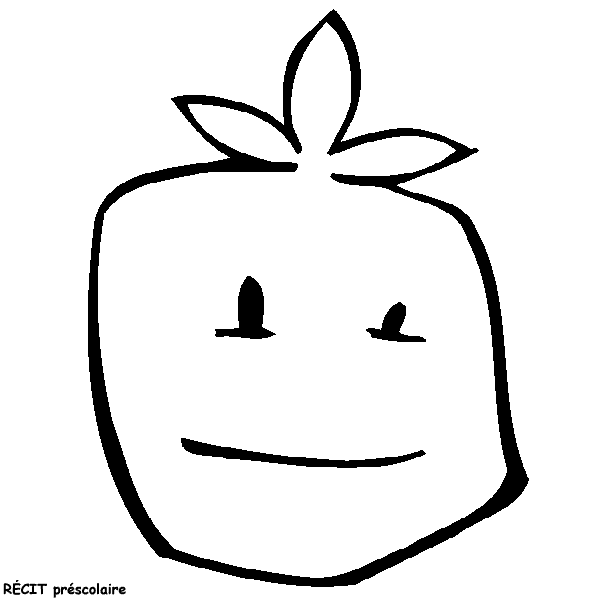 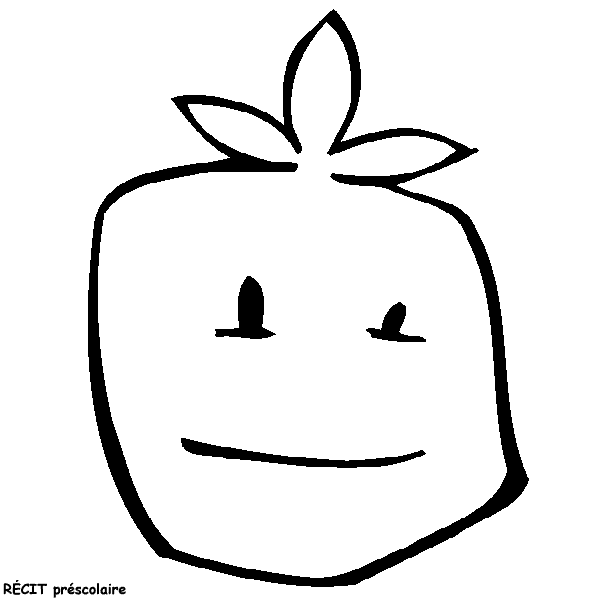 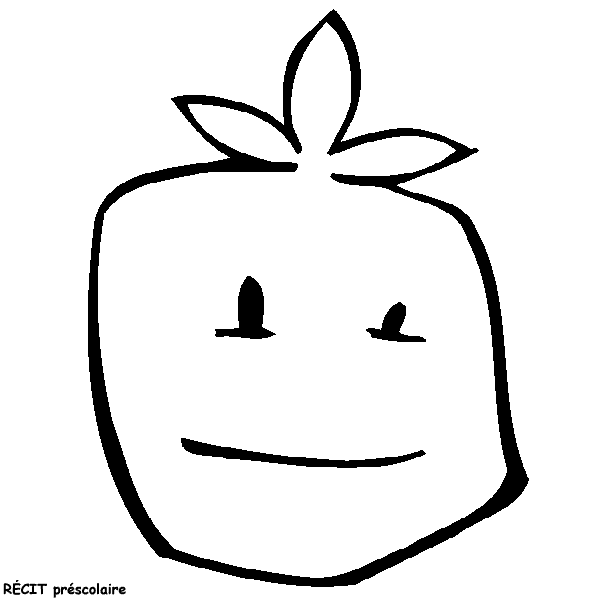 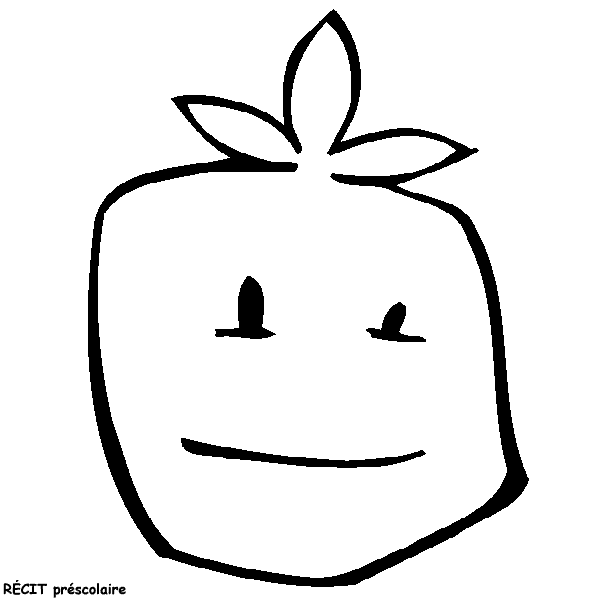 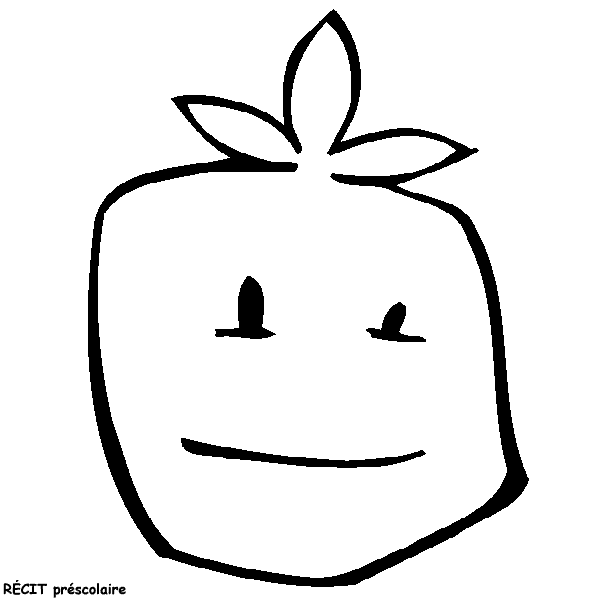 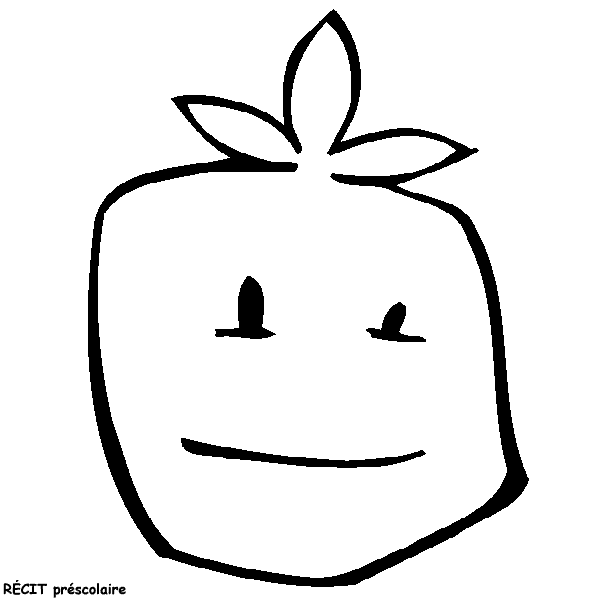 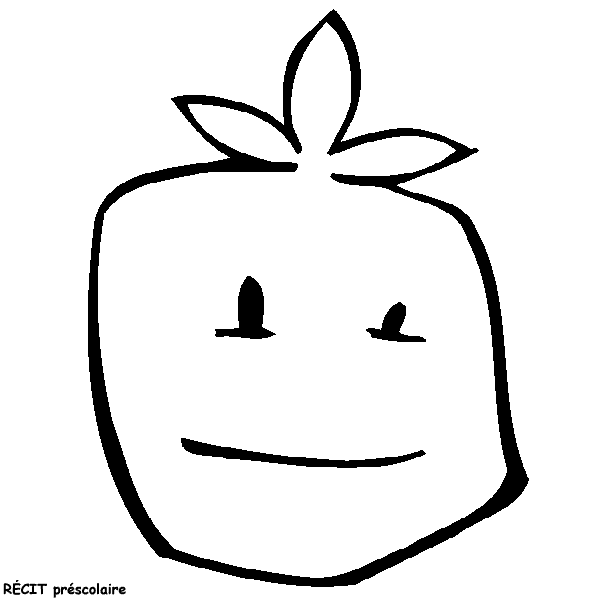 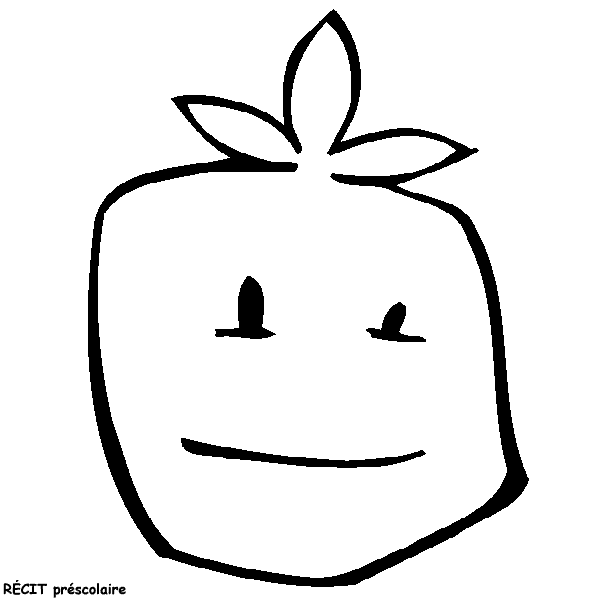 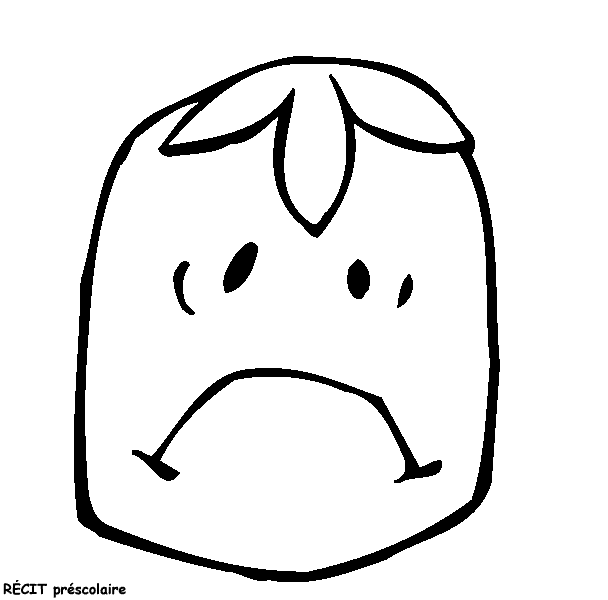 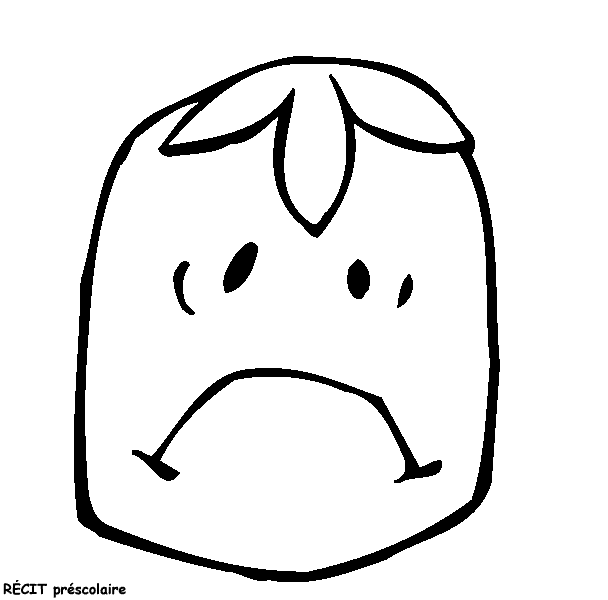 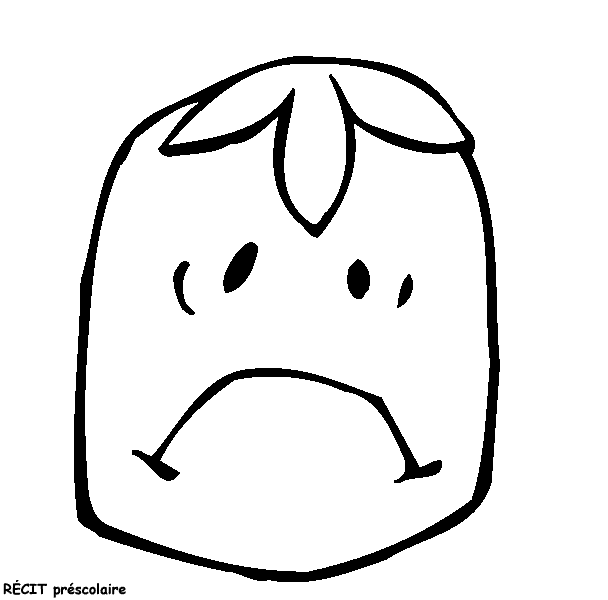 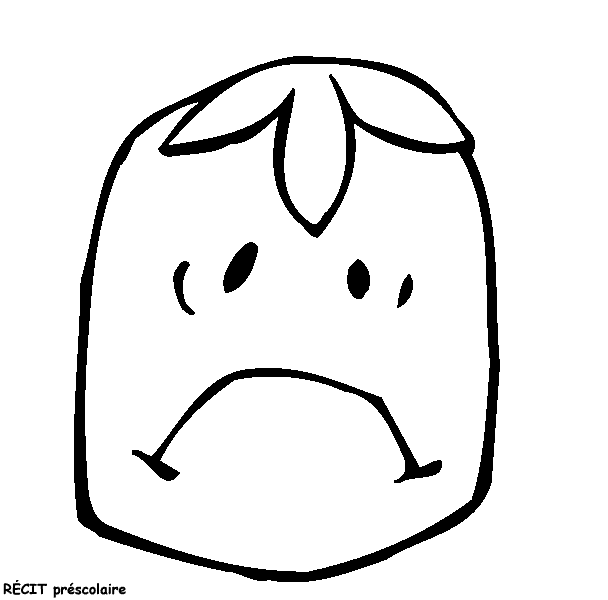 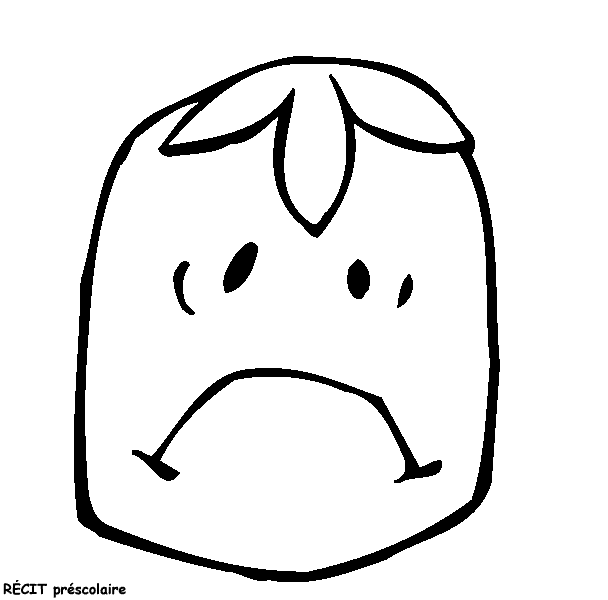 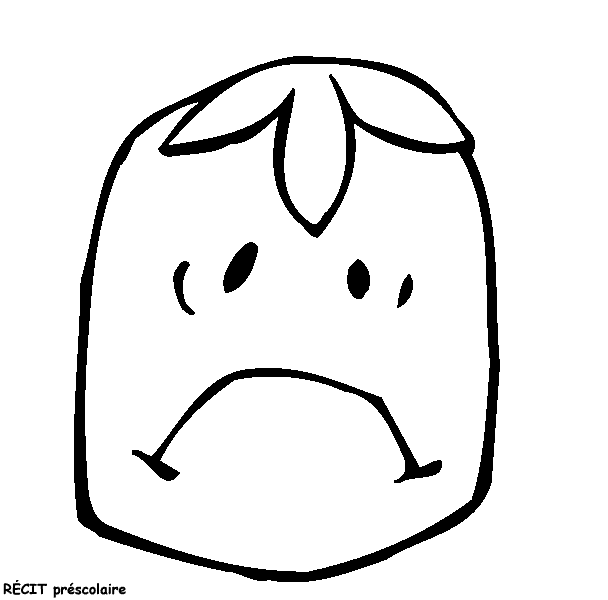 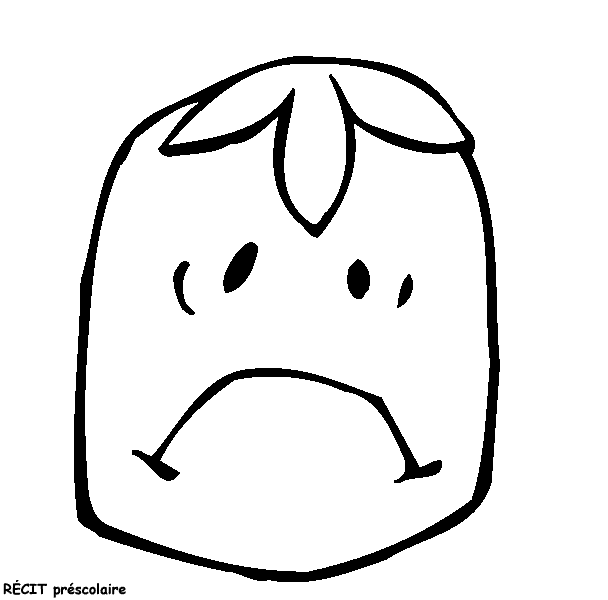 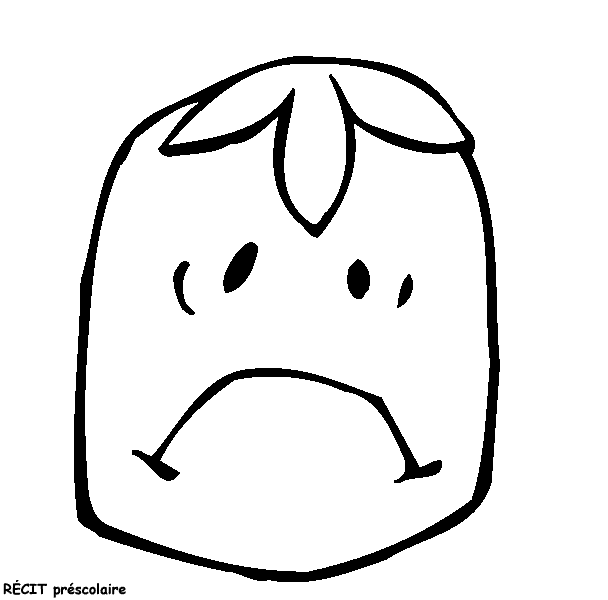 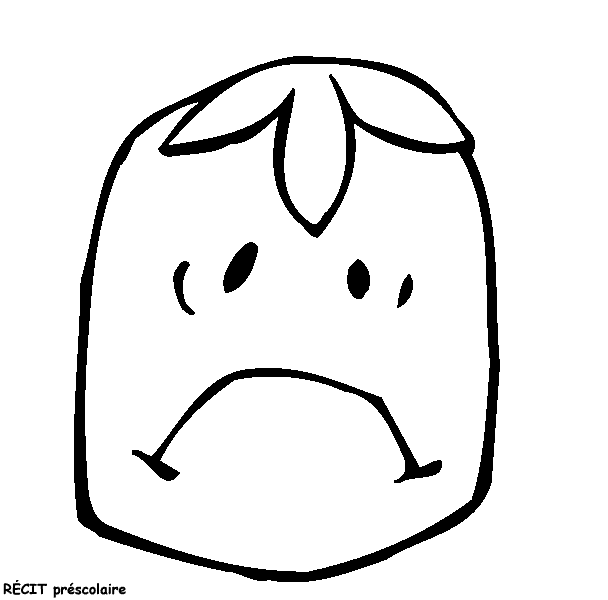 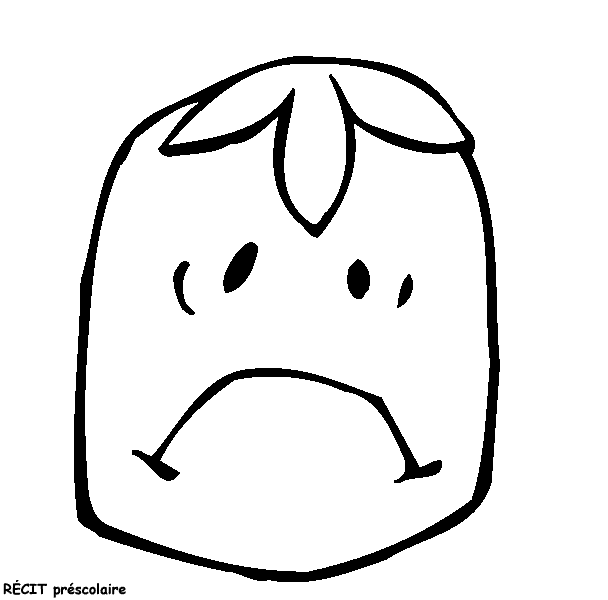 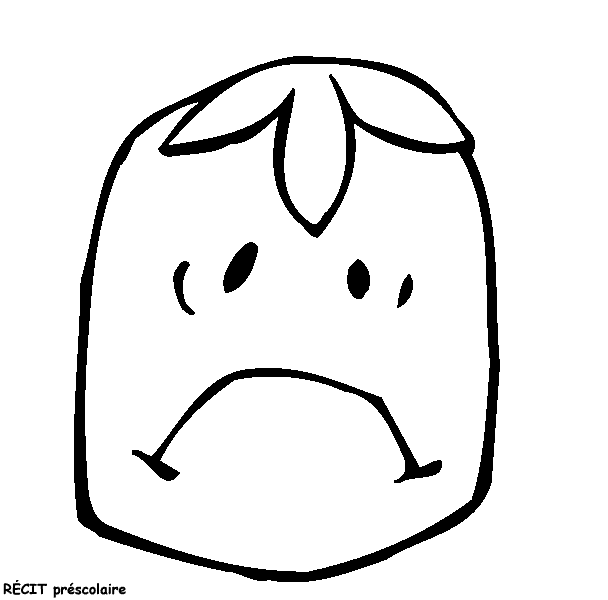 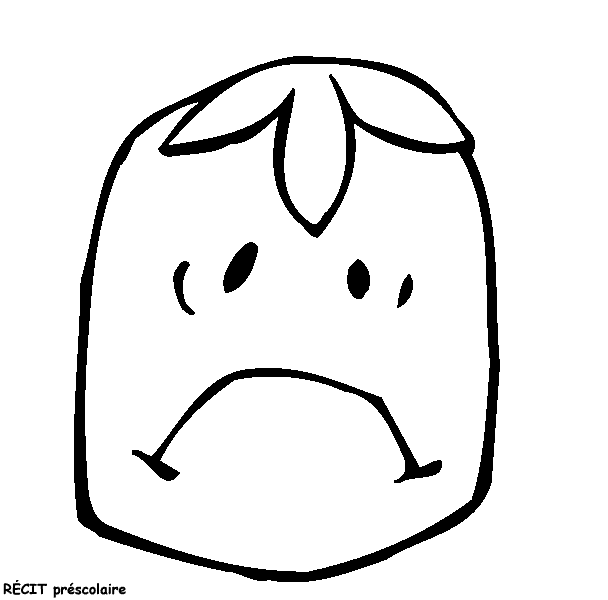 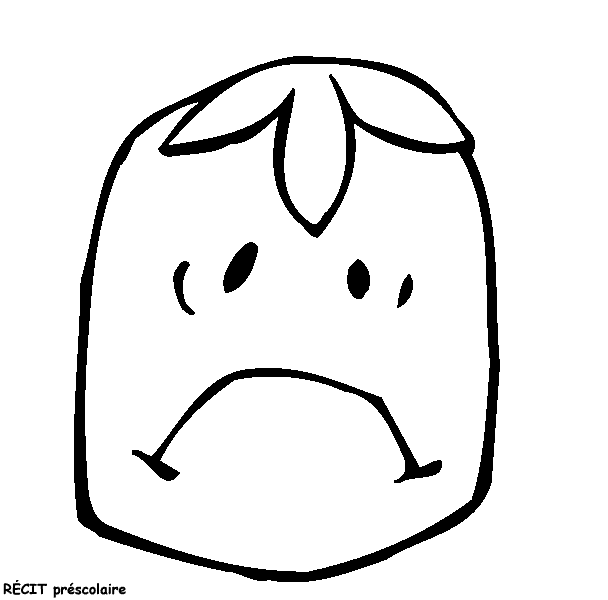 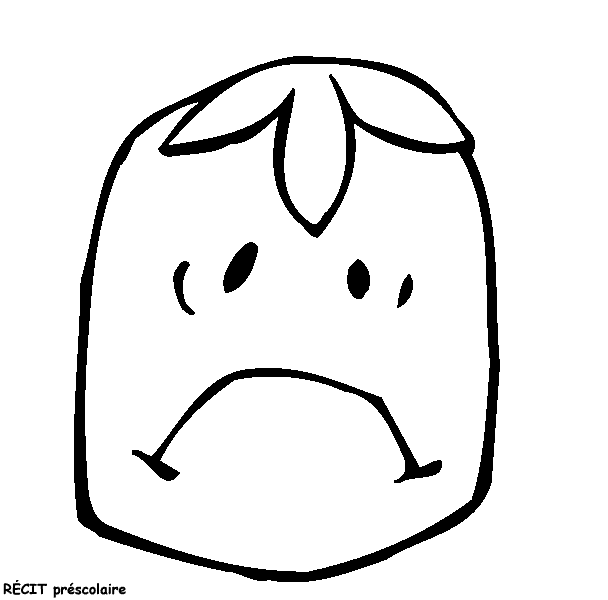 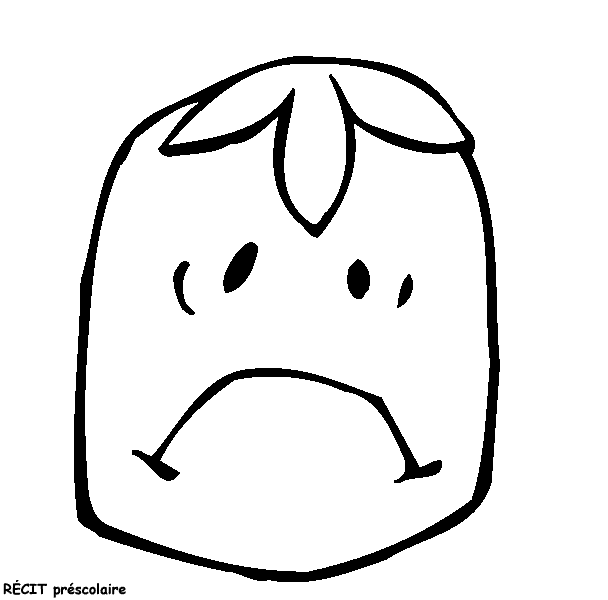 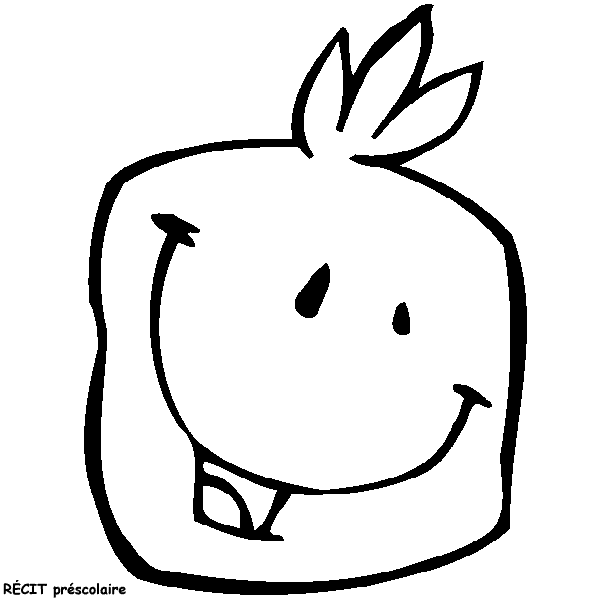 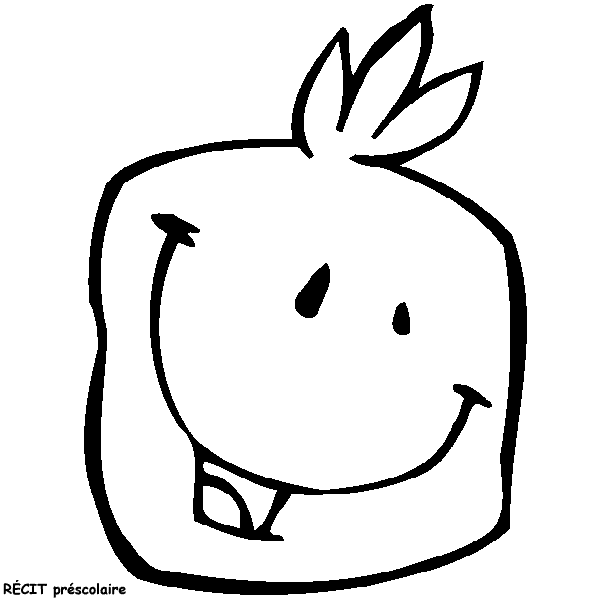 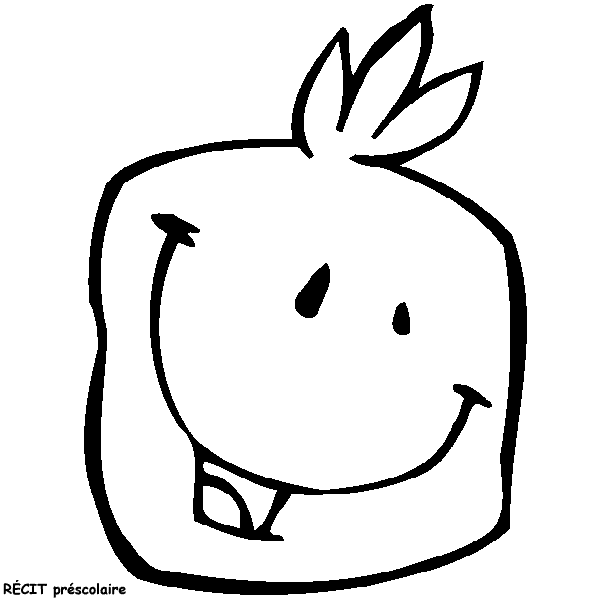 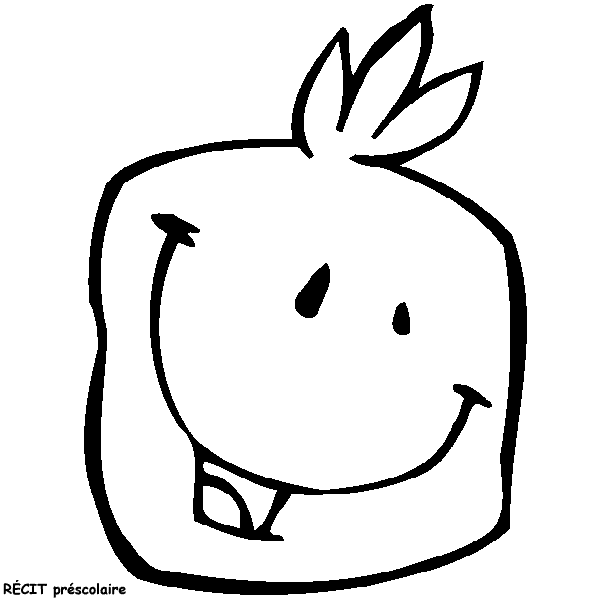 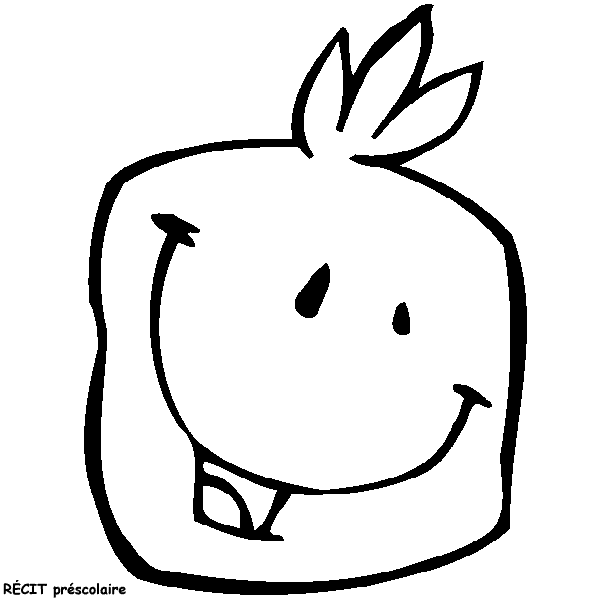 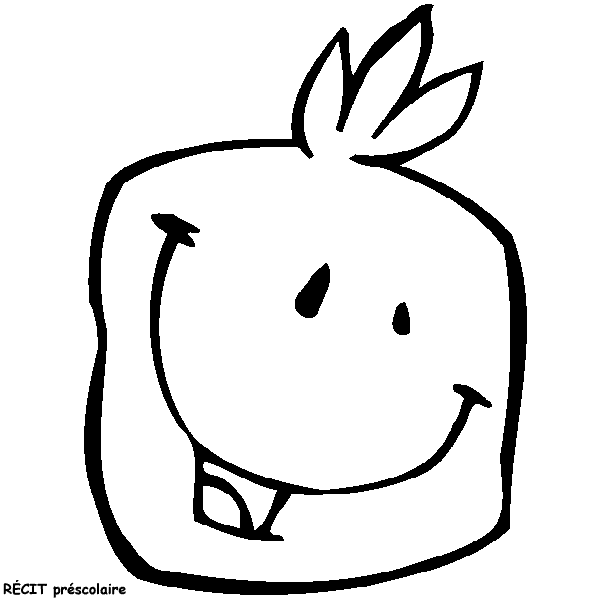 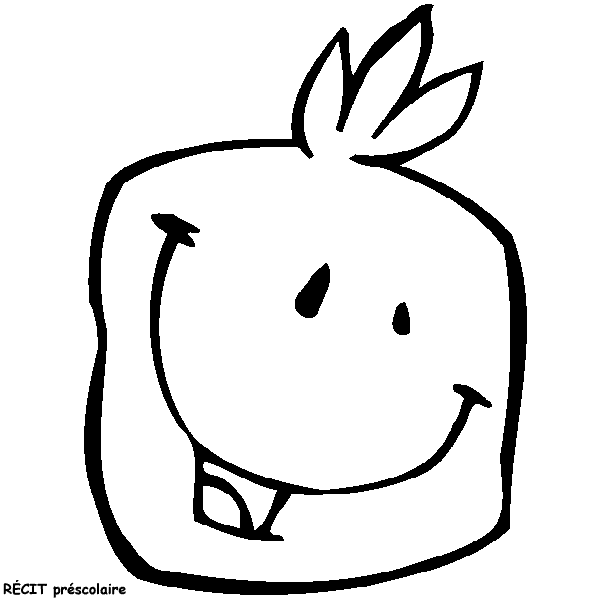 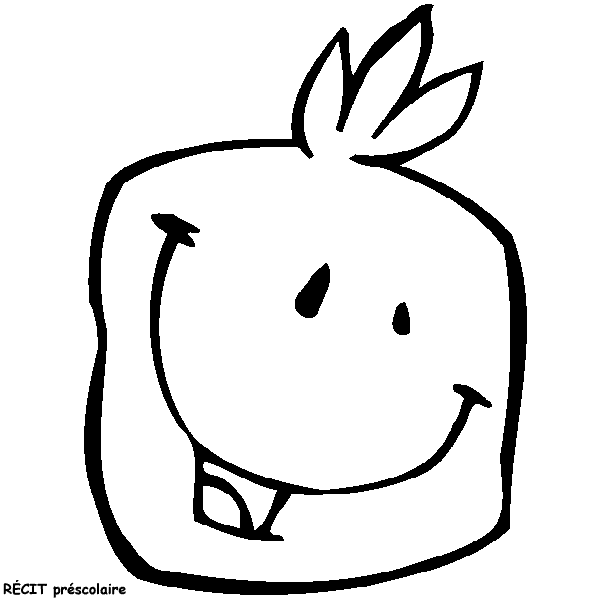 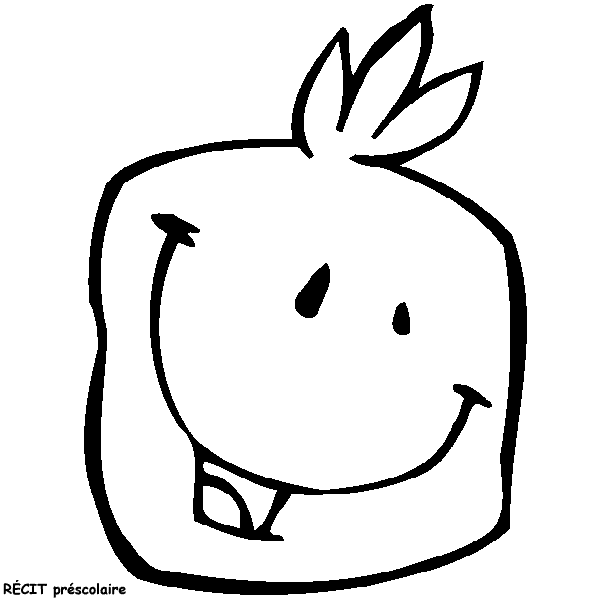 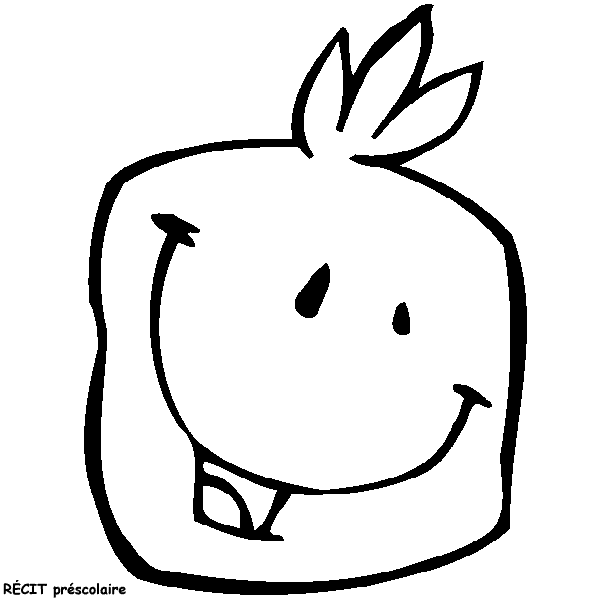 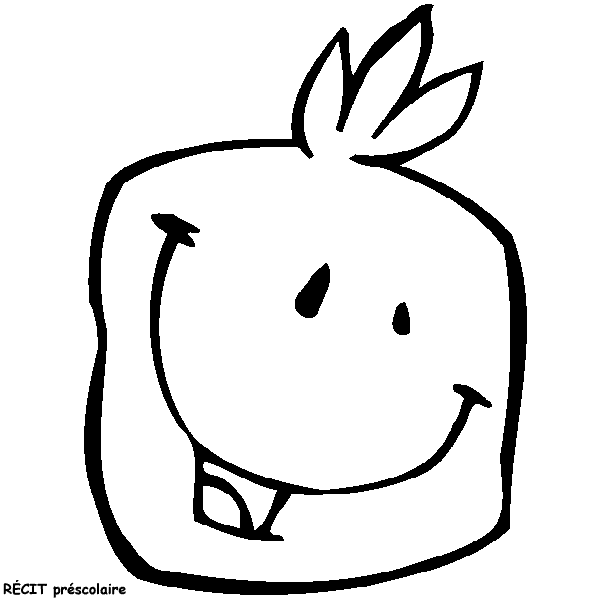 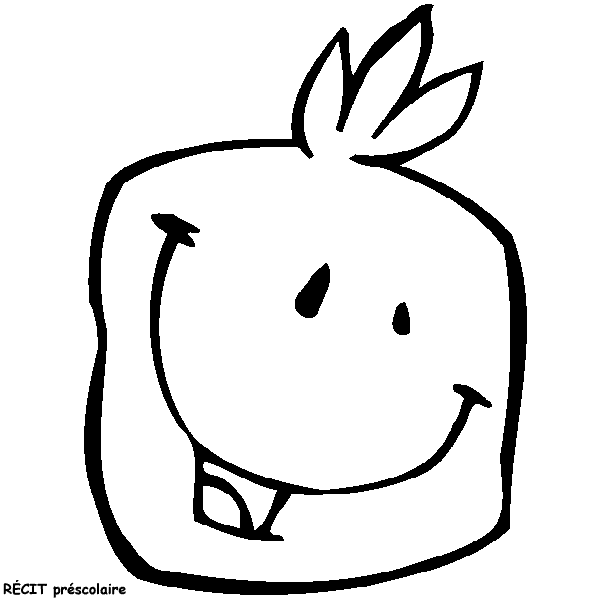 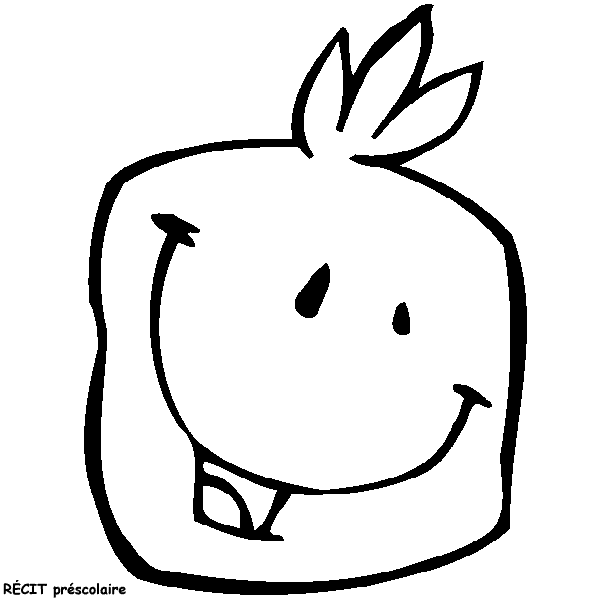 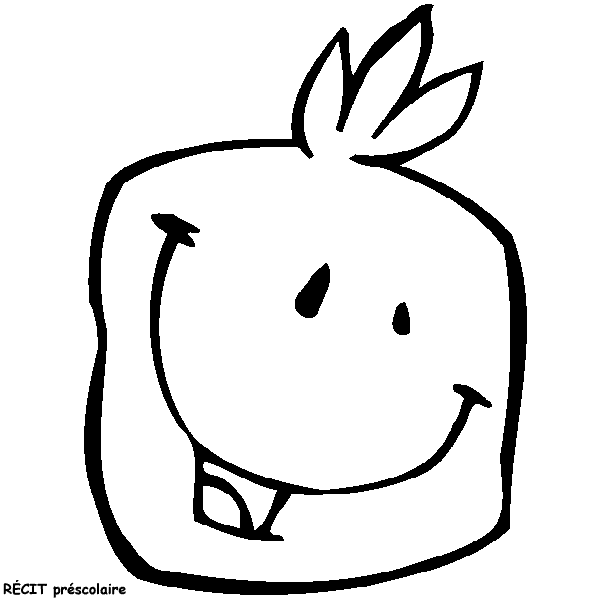 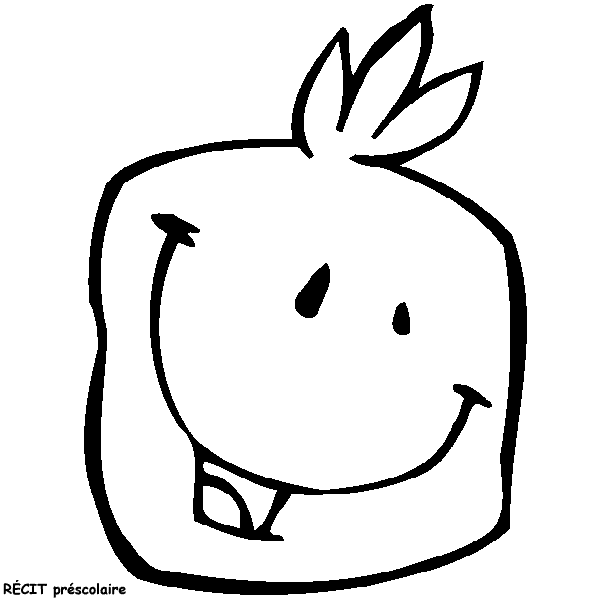